ADATBÁZISAINK
ScienceDirect
2023. 01. 23.
Készítette: Hegedüs Péter; Tóth Zsófia
Tartalomjegyzék
Általános tudnivalók
Kapcsolódás karhoz, tanszékhez
Dokumentumtípusok
Keresési, szűrési lehetőségek
Kiegészítő / extra funkciók
Szerzői profil / felhasználói fiók
Gyakorlati példák
Általános tudnivalók
A ScienceDirect az Elsevier kiadó teljes szövegű adatbázisa. Az adatbázisban elérhető
2650 lektorált folyóirat (19 millió cikk és fejezet)  
43000 e-könyv
600 OA kiadvány, 1,4 millió OA cikk
Mivel a SZE előfizet az adatbázisra, így nemcsak az OA, de a fizetős folyóiratok cikkeihez is hozzáférünk segítségével.
Az Elsevier Kiadó a kutatási folyamat összes lépésére megoldást kínál, legyen szó stratégiai akár operatív tevékenységekről.
Scopus-tudománymetria
ScienceDirect-teljes szöveg
SciVal-  intézményi tudománymetriai, kutatás-elemző szolgáltatásán
Mendeley-hivatkozások kezelése
Plum Analytics- a tudományos kutatások hatásának mérése
Általános tudnivalók
Kapcsolódás karhoz, tanszékhez
Dokumentumtípusok
Folyóiratcikkek -19 millió; Elérjük!
Könyvfejezetek -nem érjük el
E-könyvek - 43 ezer e-könyv; nem érjük el!
Konferenciaközlemények, absztraktok
Szabadalmi jelentések
Egyéb
Keresési, szűrési lehetőségek
A ScienceDirect nyitófelületén:
	összes tudomány és résztudomány (szűrhető)
	legnépszerűbb cikkek 
	friss kiadványok
Betűrendes listában lekérdezhető, és tárgykörökre osztható az összes 	könyv és folyóirat (Journals & Books)
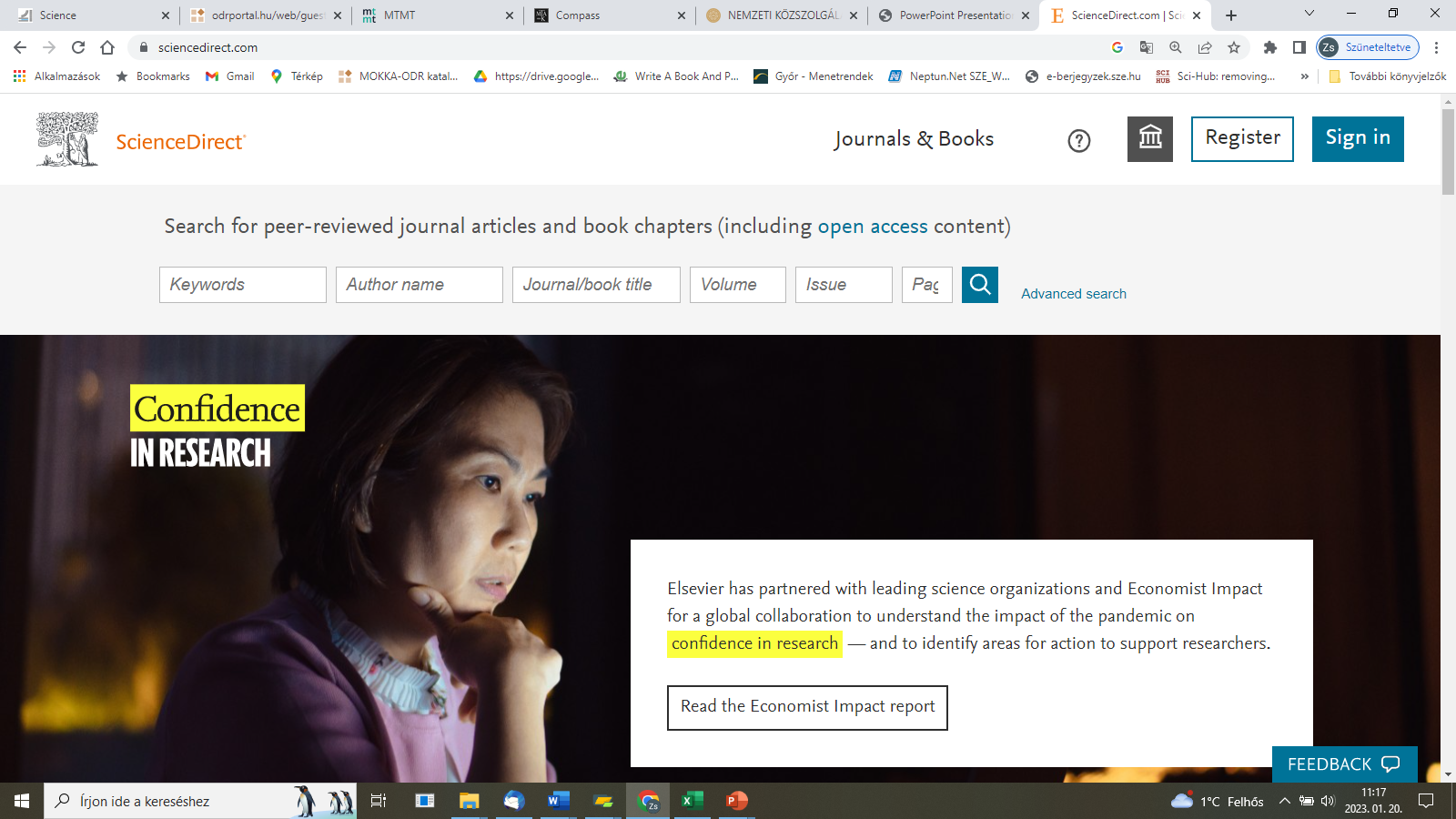 Keresési, szűrési lehetőségek
Folyóiratok és Könyvek (betűrendben)
	szűkítés kiadványtípusra
  	szűkítés hozzáférhetőség mértékére
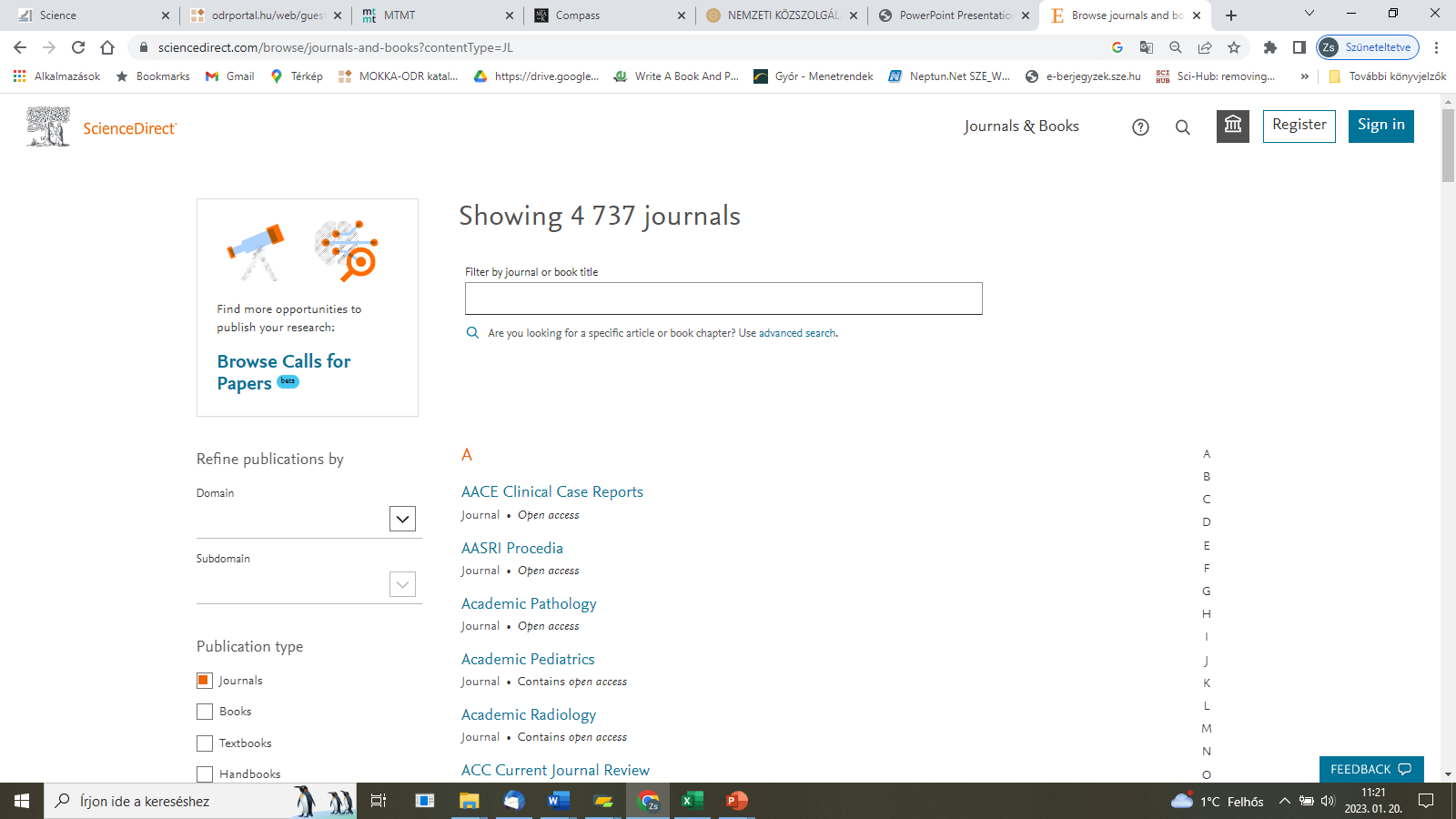 Keresés
Nyitóoldal gyorskereső mezői: 
	
	Kulcsszó 
	Szerző
	Folyóirat vagy könyv cím
	Kötet (csak numerikus)
	Szám (csak numerikus)
	Oldalszám (kezdő vagy tól-ig pl. 76-78)
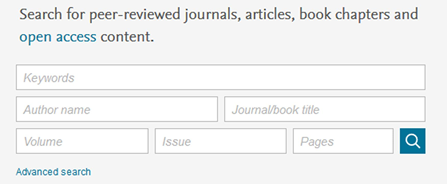 Részletes keresés
Find articles with these terms: A dokumentum minden részében 						keres (kivéve hivatkozás)
	In this journal or book title: Csak dokumentumcímben (listás 					megjelenés) 
	Years: Adott év vagy évtartomány pl. 2014-2018
	Author(s): Szerző(k)
	Author affiliation: Szerző (Intézményi ) affiliáció (listás megjelenés)
	Volume/Issue/Page: (numerikus, tartomány: -) 
	Title, abstract, or author-specified keywords: 
		Csak címben, absztraktban vagy szerző által megadott 			kulcsszavakra keres
	Title: Csak a kiadvány címében található kifejezéseket tartalmazzák 
	References: A hivatkozásokban keres
	ISBN or ISSN

	Logikai operátorok: AND, OR, NOT
	
	Pontos kifejezésre: „” (közelben álló szótövek) 

	Csonkolás: *
Részletes keresés
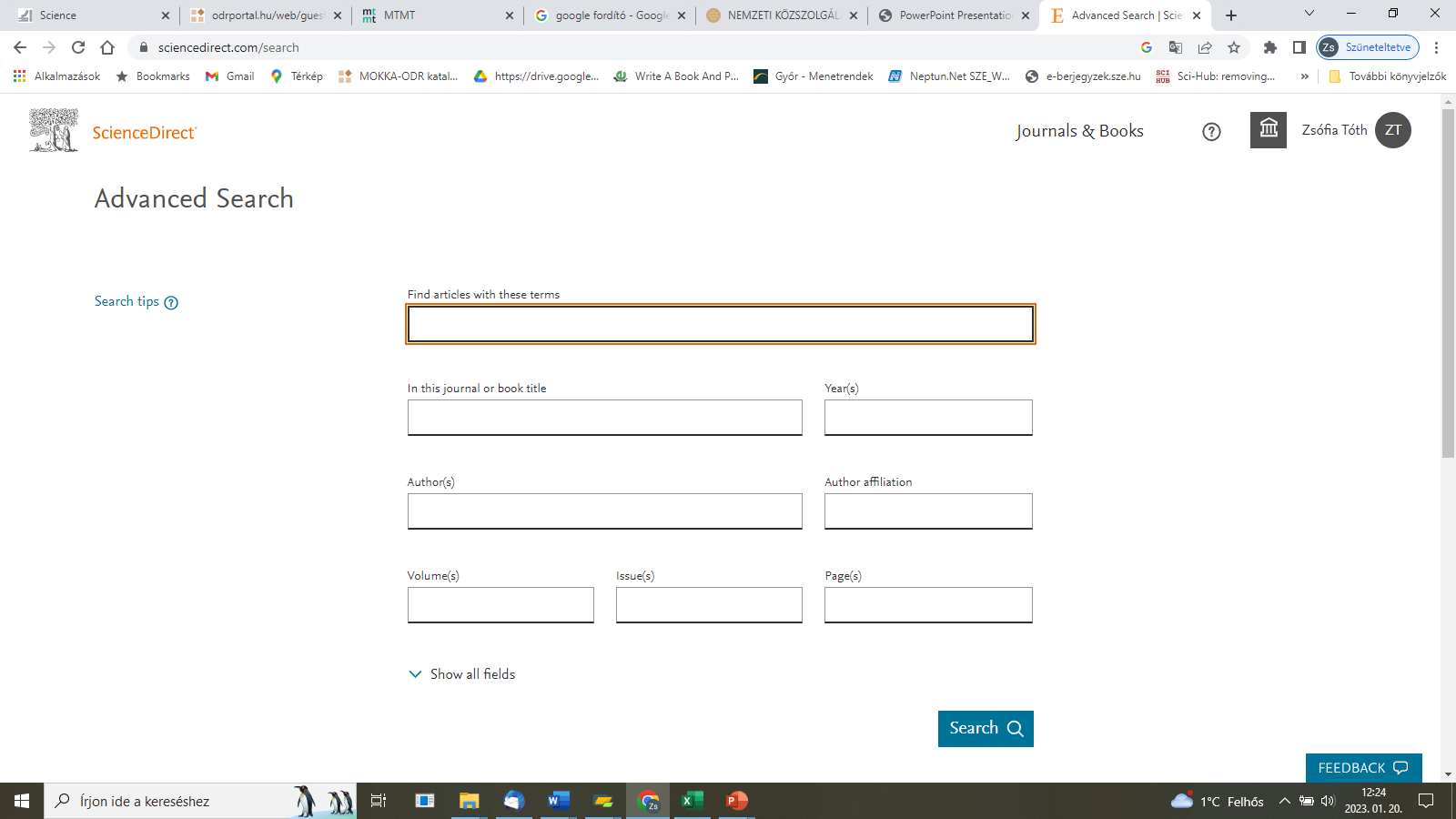 Affiliációk
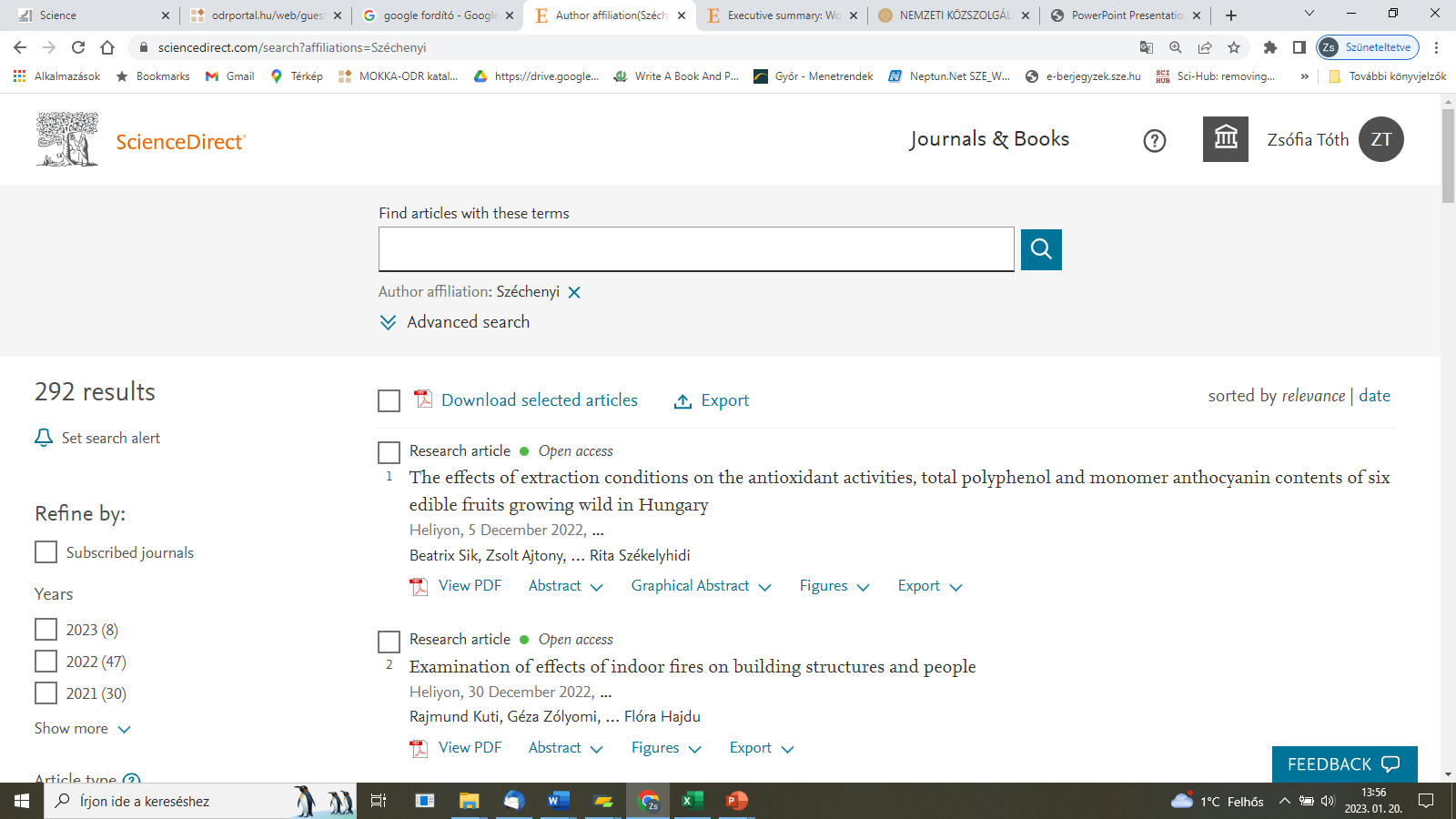 Szűrés
Szűrők: (darabszámos megjelenítéssel)
	
	Subscribed journals: Előfizetett folyóiratok
	Years: Kiadás éve
	Article type: Cikk típusa (szakcikk, könyvfejezet stb.)
	Publication title: Könyv, folyóirat stb. címe
	Subject areas: Tudományterület pl. Medicine and 				Dentistry
	Access Type: Hozzáférés típusa

Találatok: (relevancia vagy dátum szerinti sorrendben)
	
	Metaadatok
	Abstract
	Kulcsszavak
	Full text (pdf)
Szerzői profil / felhasználói fiók
Saját fiók -regisztrációval létrehozható
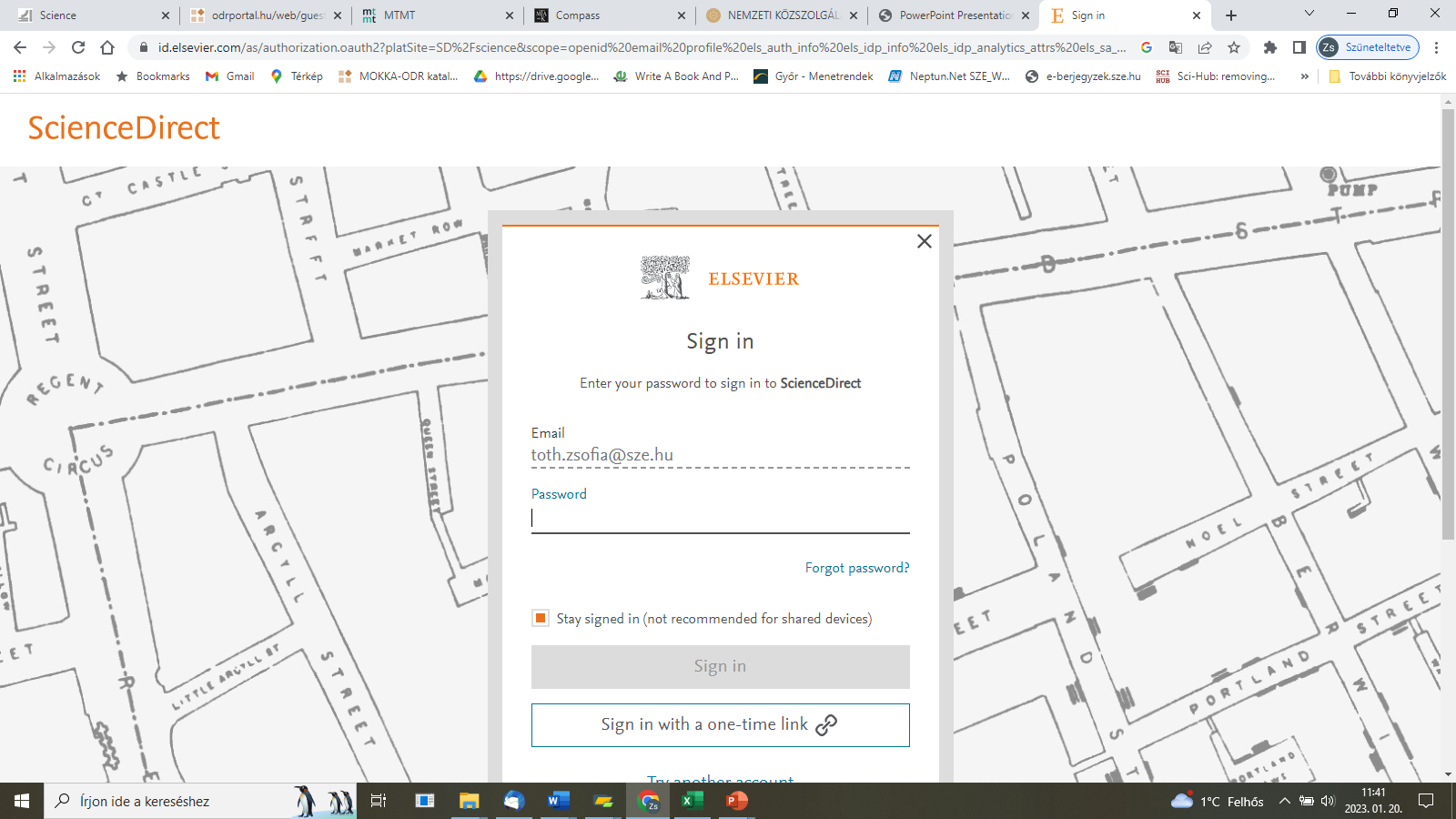 Felhasználói fiók
My search history-Korábbi, korábban elolvasott cikkek visszanézhetők
My recommendation -ajánlottak
Manage alerts - jelentést kérhetünk pl. ha egy témát figyelünk.
Privacy Settings - ha a Scopusban(valamint a többi Elsevier-termékben) van szerzői profil, azt is mutatja
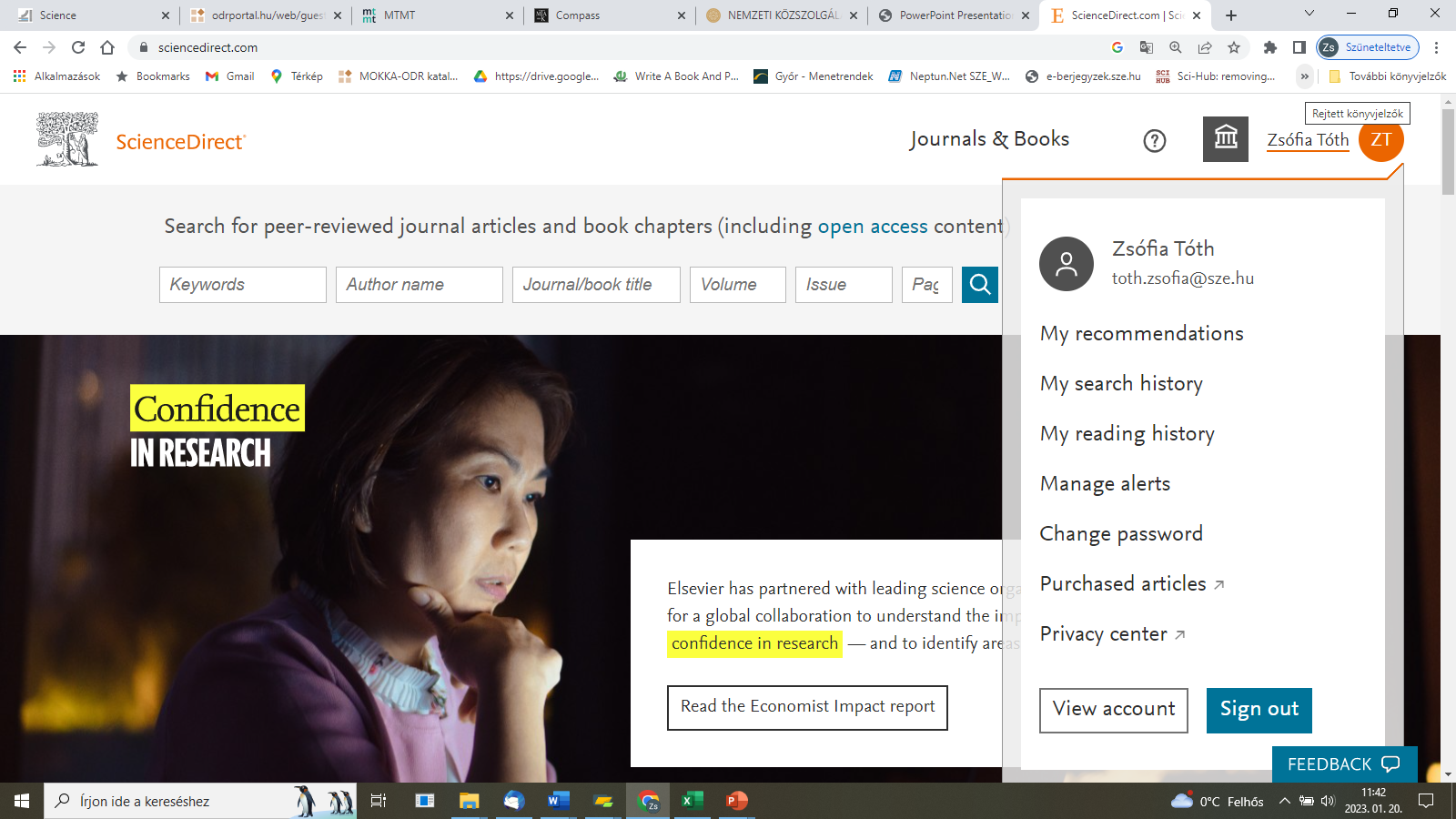 Felhasználói fiók
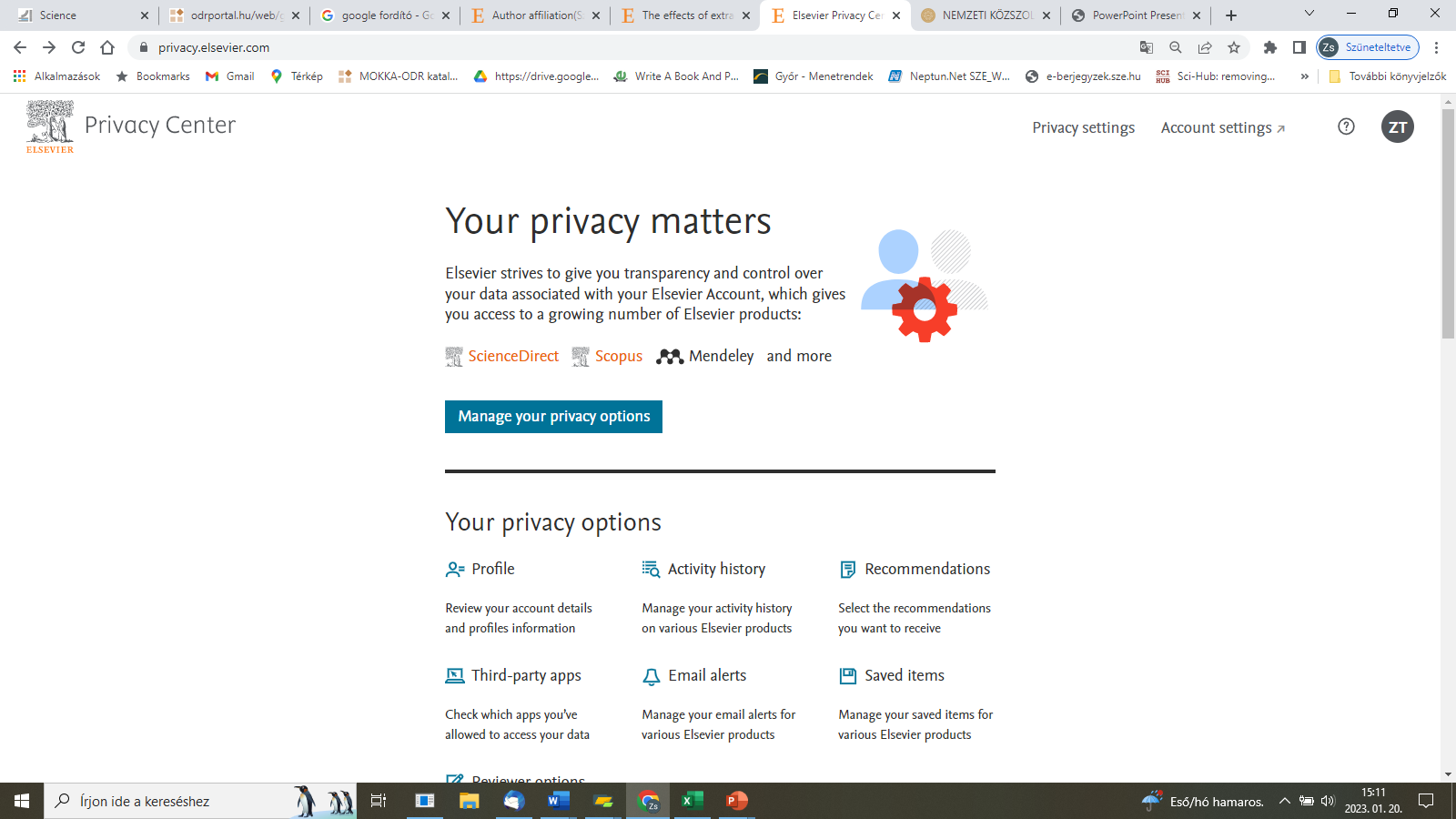 Gyakorlati példák
sciencedirect.com
Köszönjük a figyelmet!
Hegedüs Péter
hegedus@ga.sze.hu
Tóth Zsófia
toth.zsofia@sze.hu
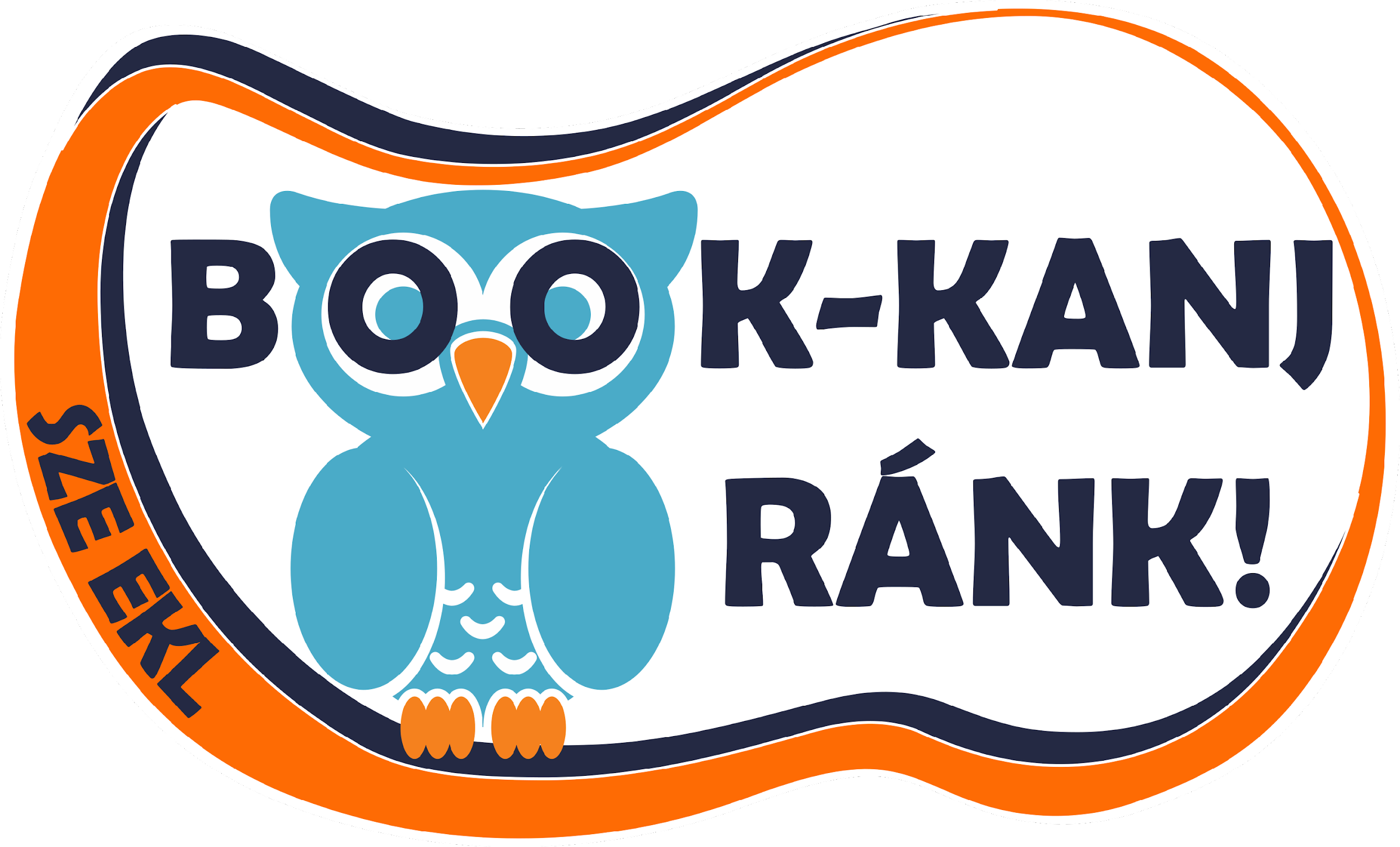